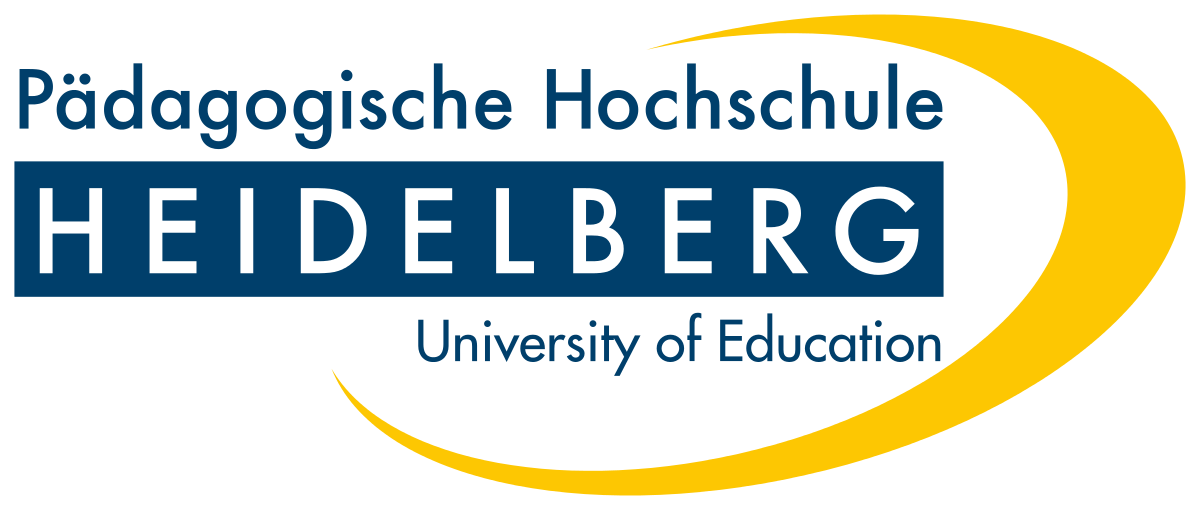 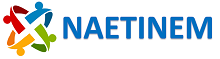 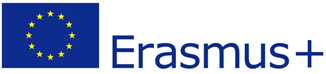 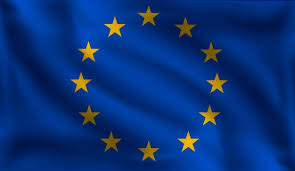 Remembering the First World War – Learning Series Part 5
Project No. 2019-1-CZ01-KA203-061227, Reflection of National and European Identity in the New Millennium (NAETINEM), 05.11.2021
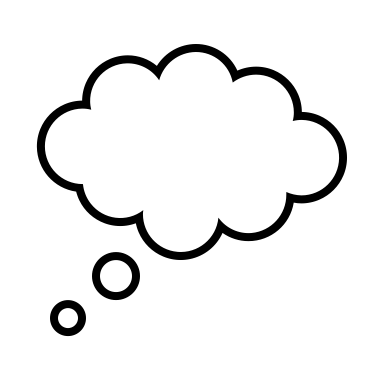 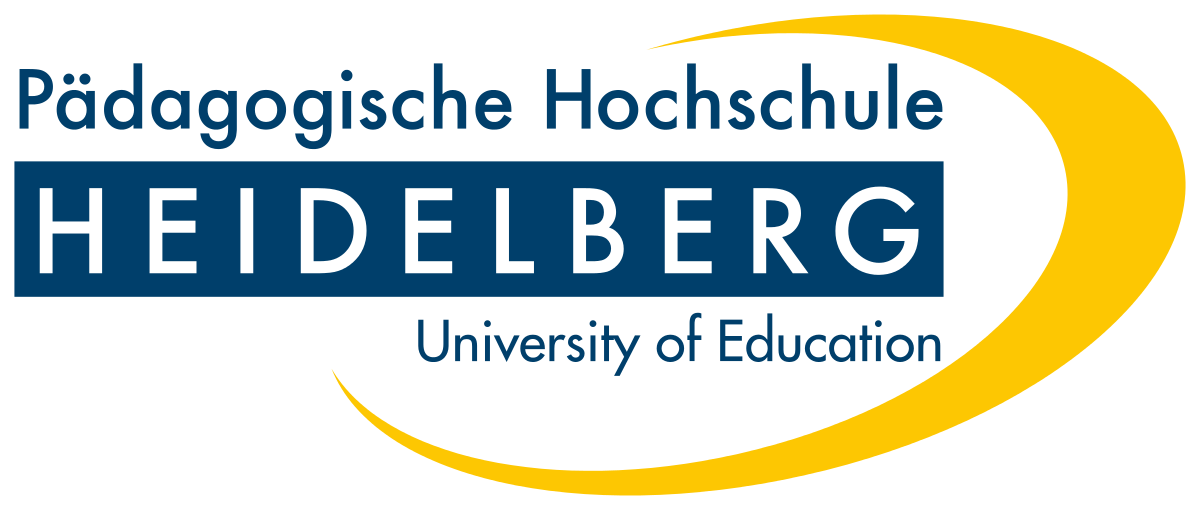 Imagine you are a politician at the European Union. Currently, the EU is discussing the commemoration of the First World War.
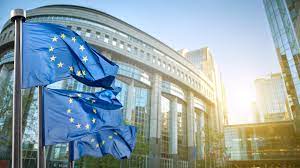 1. Introduction
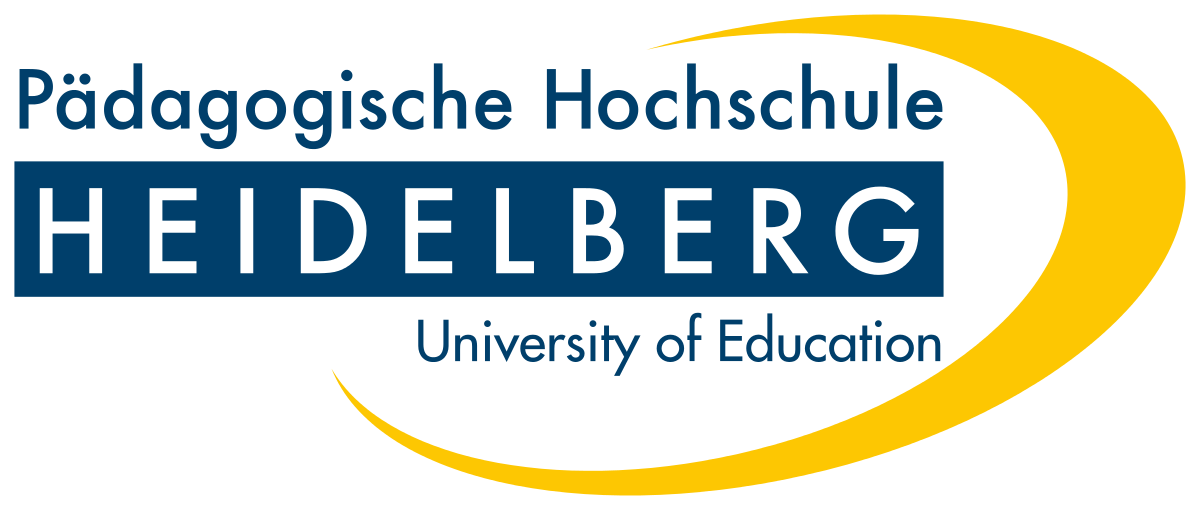 1. Introduction:
	Choose one of the three European countries we discussed and tell how the memory of the First 	World War is dealt with in your country. 
	First make notes and then exchange them with a partner from another group.
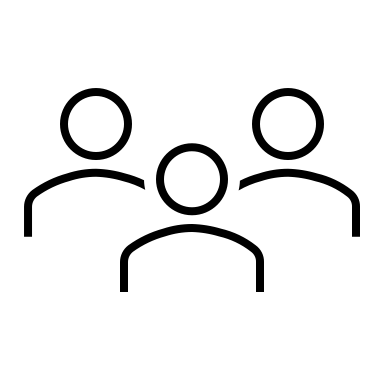 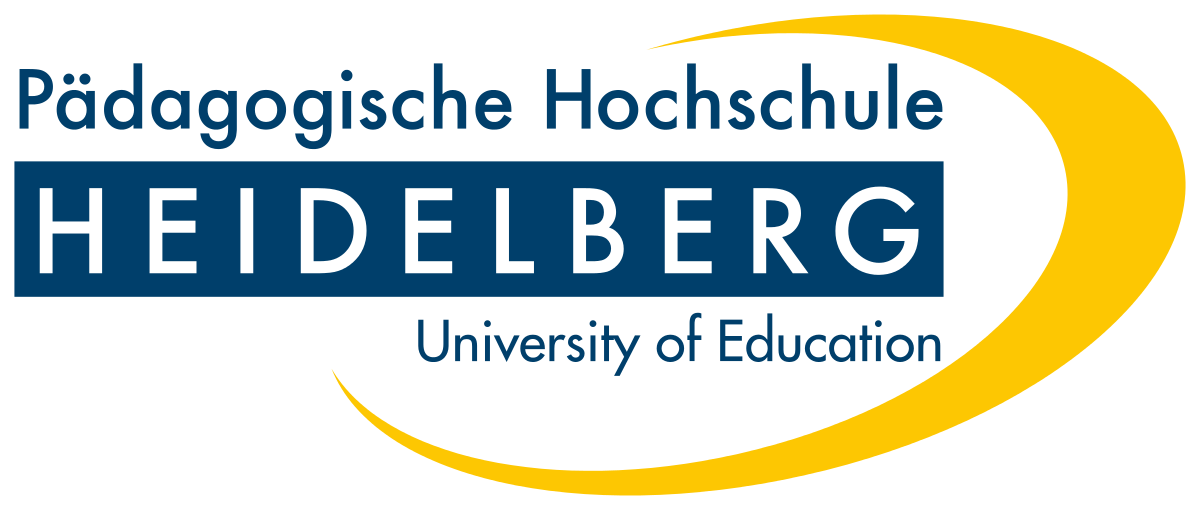 2. Basics:
Imagine that the EU is currently negotiating whether to establish a common day of remembrance for the victims of the First World War.
	a) Consider whether such a day of remembrance makes sense or not. Collect pro and con arguments 	and enter them in the table (M1).
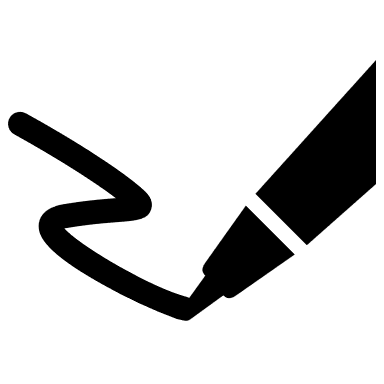 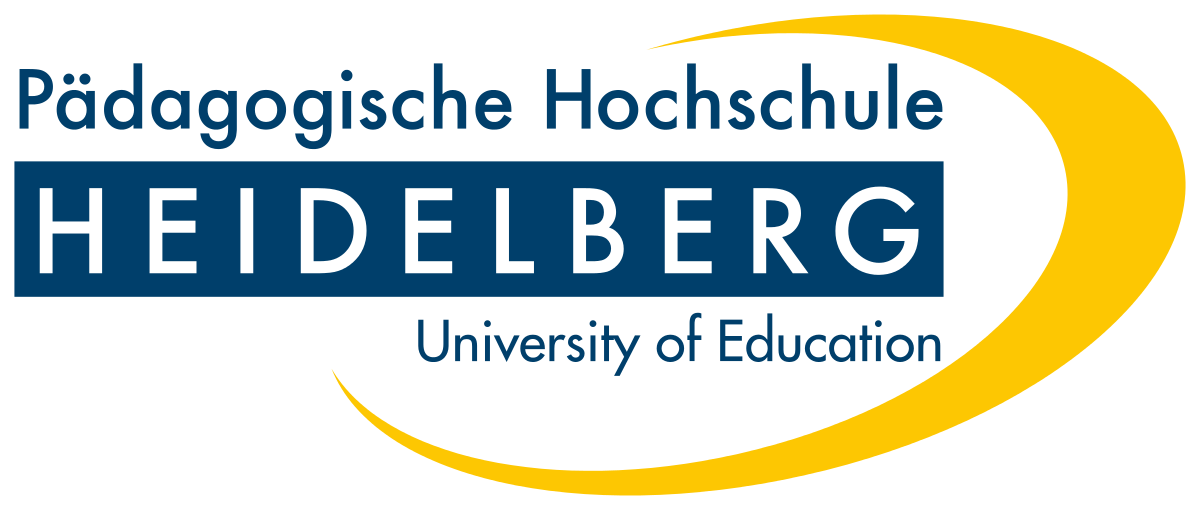 M1
Table for the discussion on a common memorial day
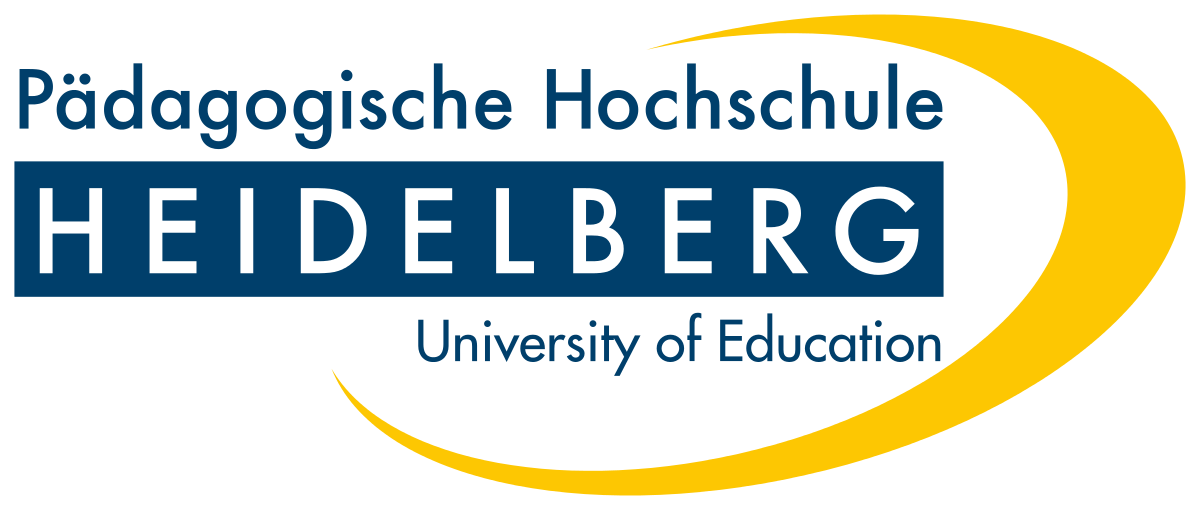 2. Basics:
Imagine that the EU is currently negotiating whether to establish a common day of remembrance for the victims of the First World War.
	b) Afterwards, write a short speech that you give to the EU Parliament and explain your opinion in a 	meaningful way to convince the other members.
	c) Present the speech to the other members of your group. Afterwards, discuss together whether the 	speech was convincing and why.
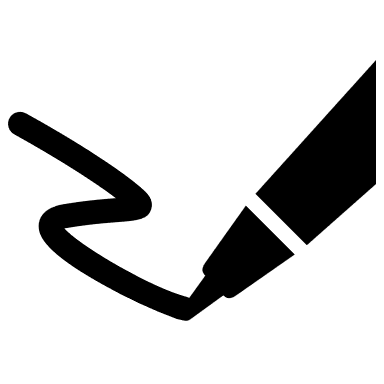 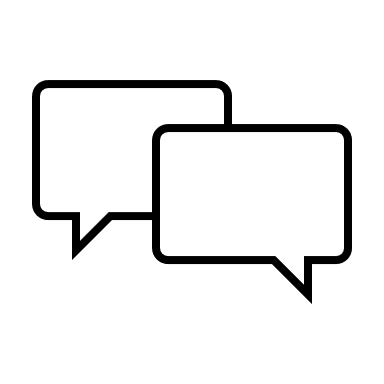 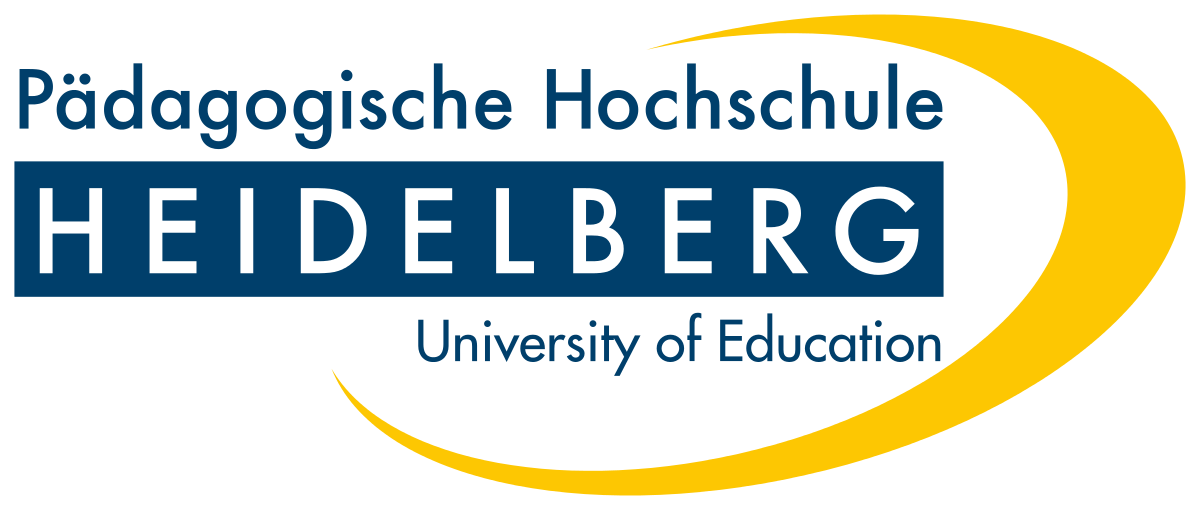 3. Elaboration:
Your speeches have caused a great tumult in the plenum of the EU! It comes to a fundamental discussion about whether a common (European) remembrance of the First World War is possible and meaningful at all.

	a) Think about this on your own for the moment.
	b) Also think about what a memorial ceremony might look like (Who speaks? Where does it take 	place?). Finally, come to the discussion group.
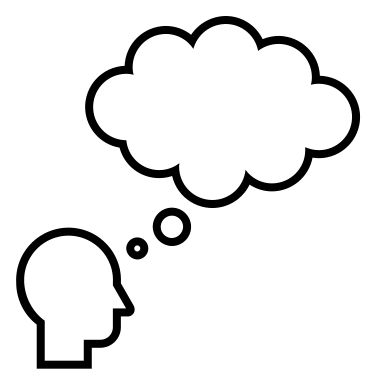 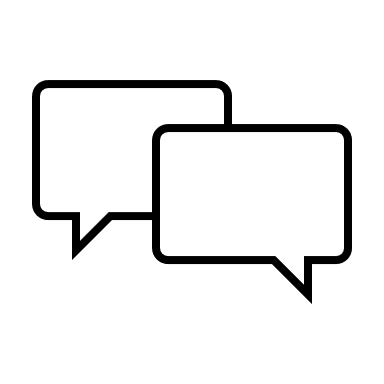